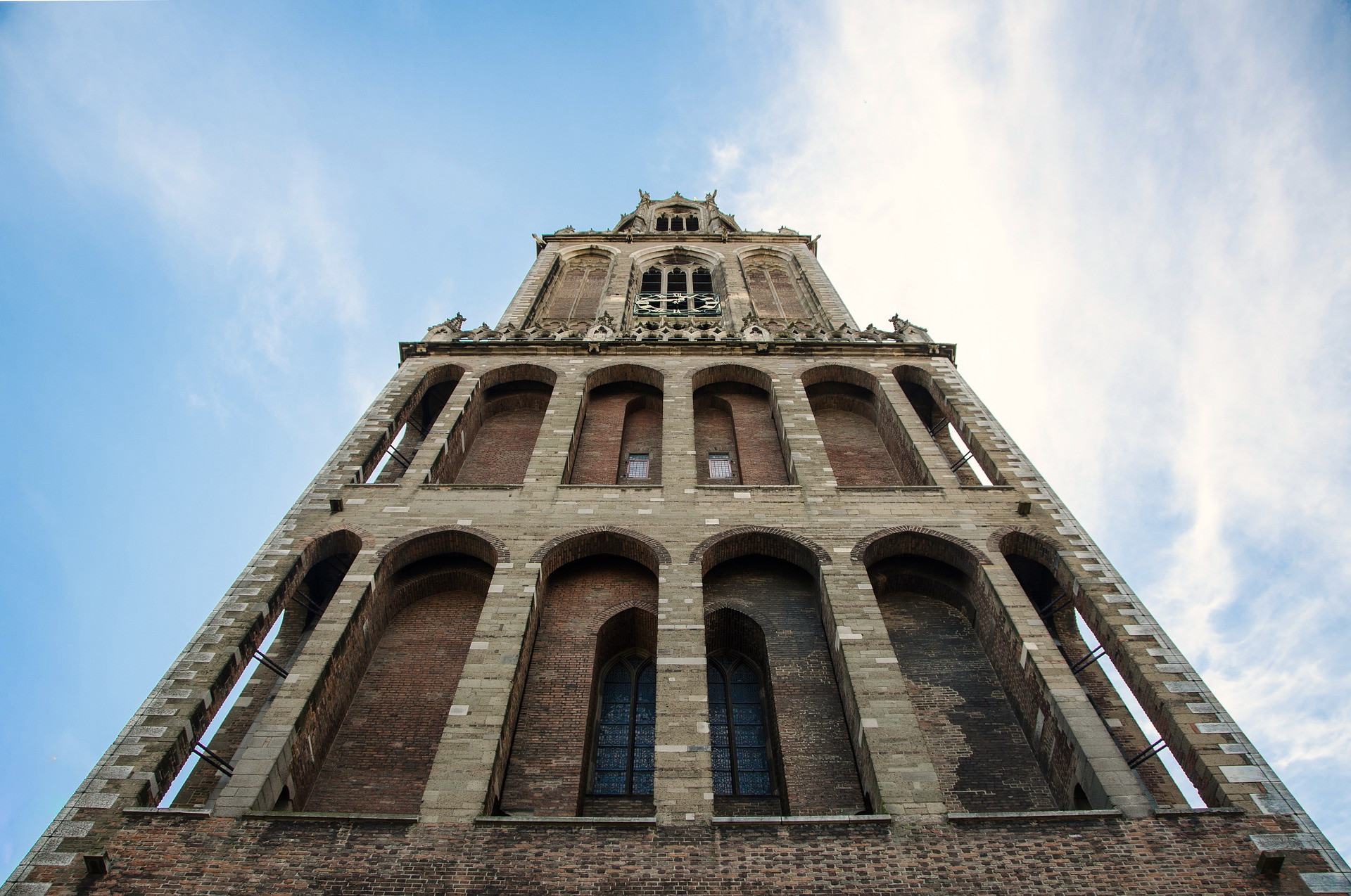 Hernieuwbare warmtebronnen in de gemeente Utrecht
Energie-U | Webinar Buurtwarmte
Daniël De Greef

14-07-2020
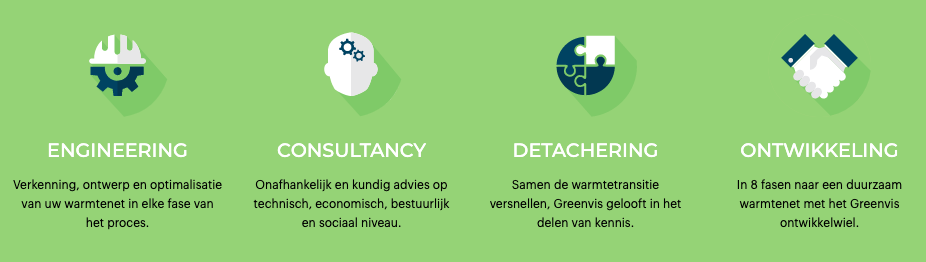 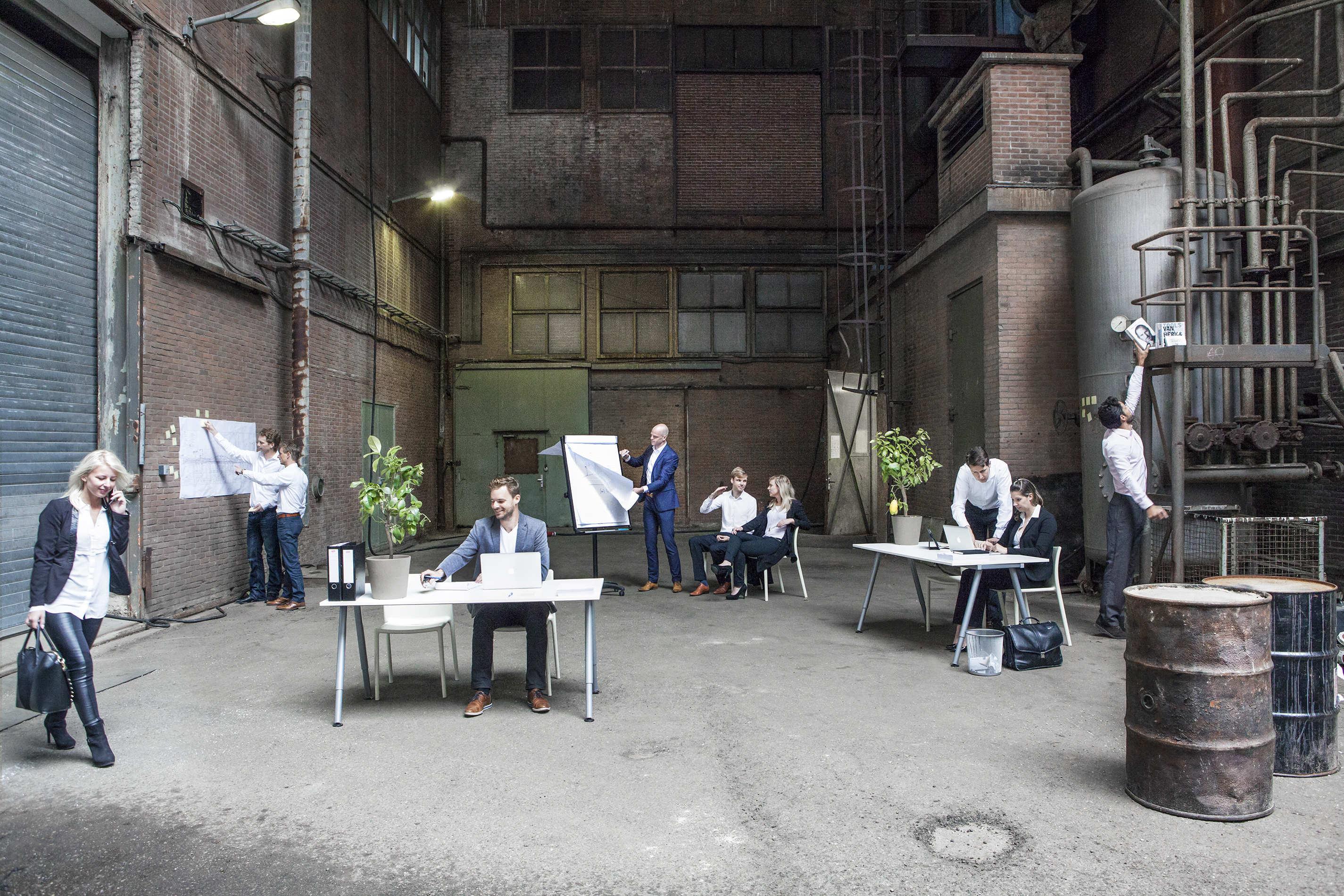 Greenvis
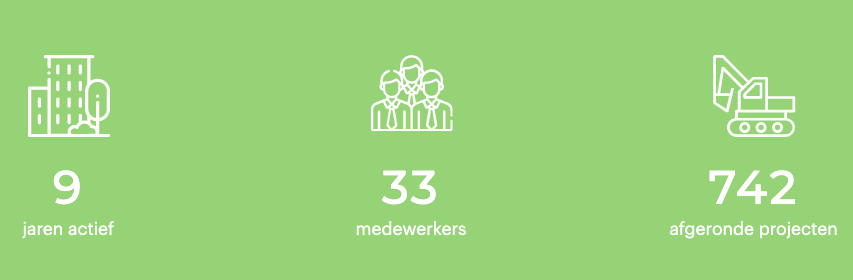 Perspectief van de gemeente
Opgaven vanuit het rijk
Eigen ambitie
14-7-2020
3
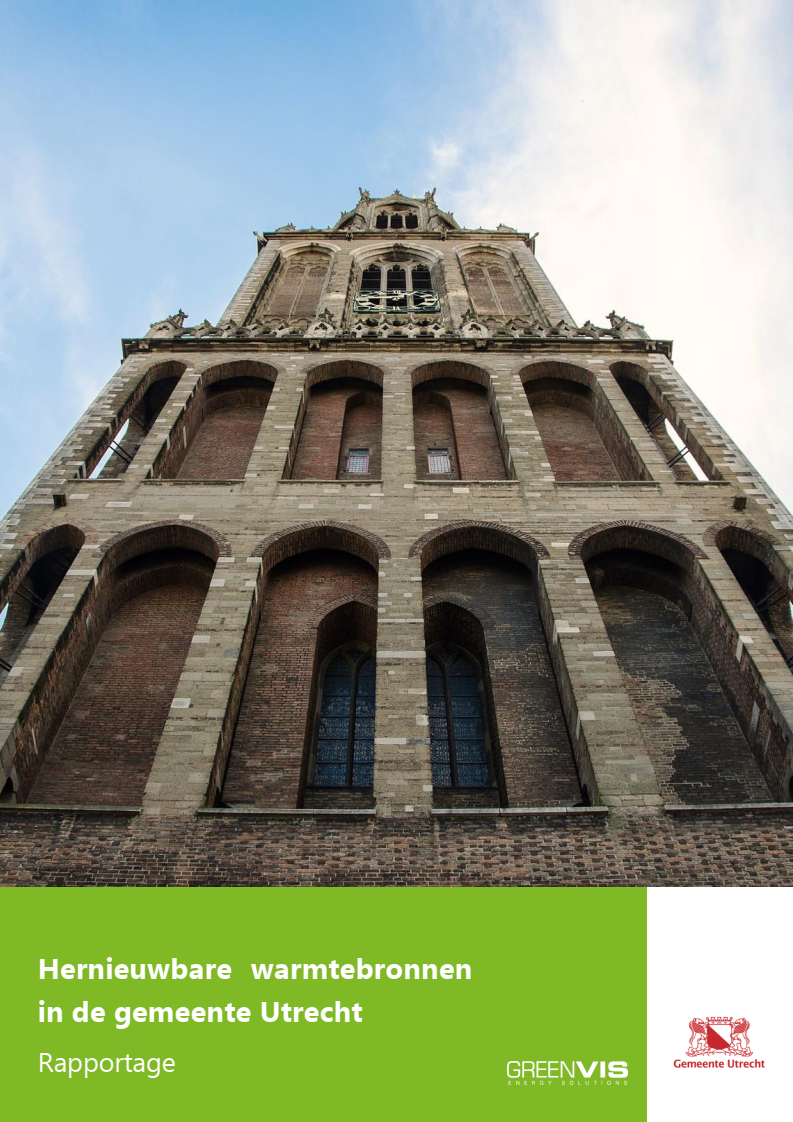 Warmte-analyse Greenvis
Collectieve warmtebronnen
Welke?
Waar?
Eigenschappen?
Wanneer?
Analyse koppeling warmtevraag en –bronnen
Rapportage openbaar
14-7-2020
4
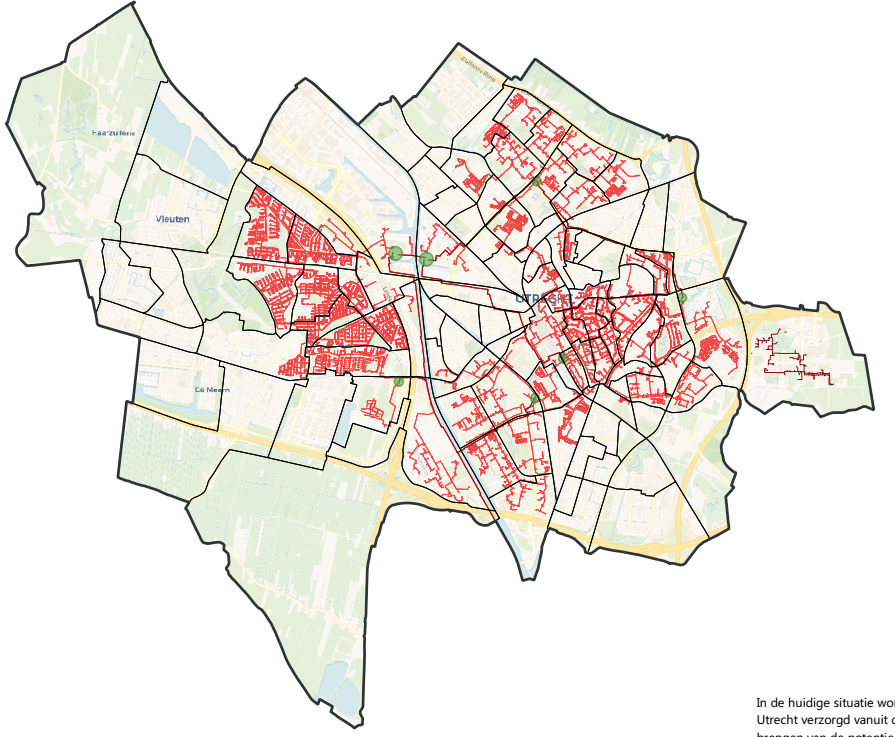 Huidige situatie
14-7-2020
5
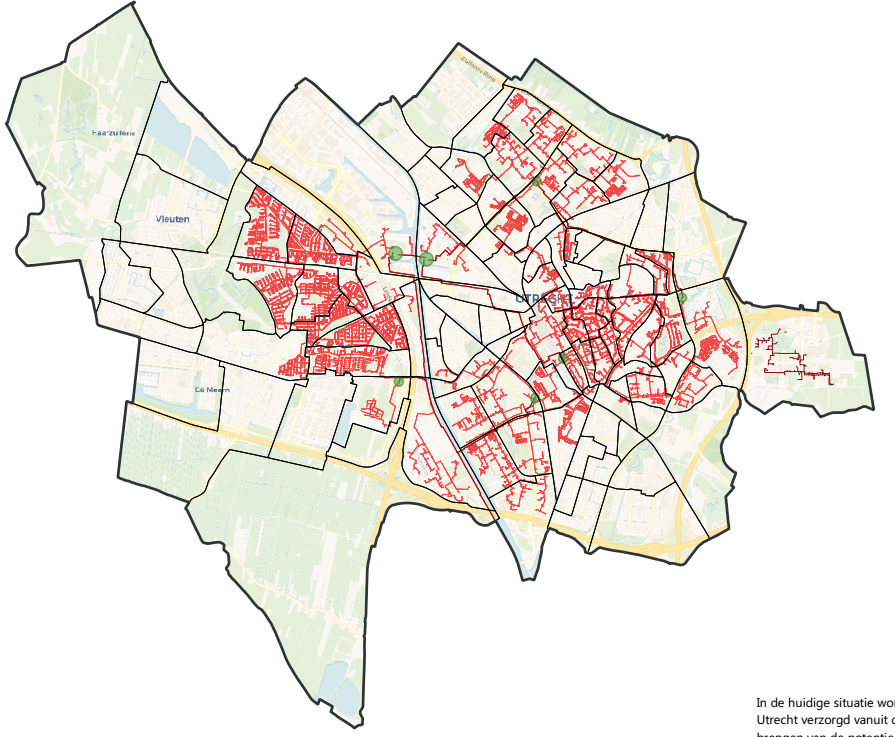 Scenario’s
14-7-2020
6
Andere oplossingen
14-7-2020
7
Duurzame warmtebronnen
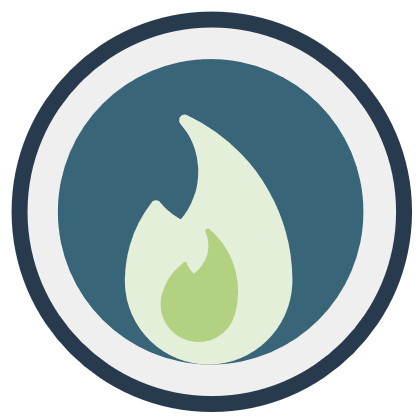 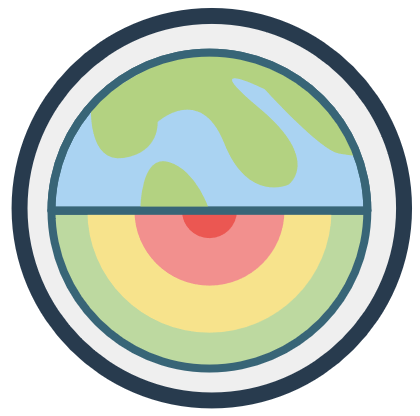 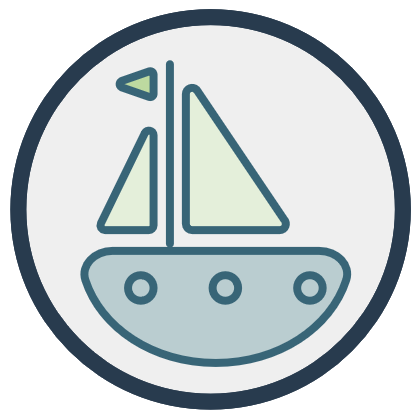 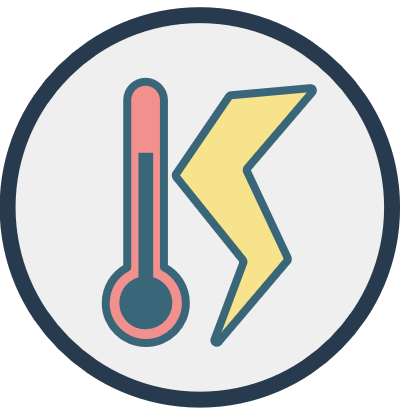 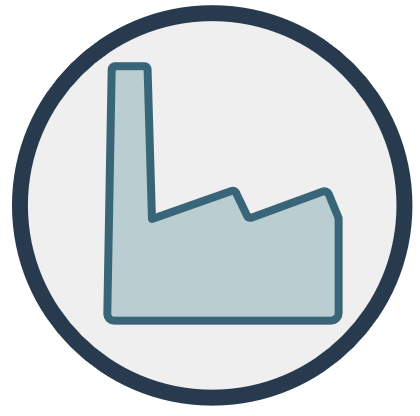 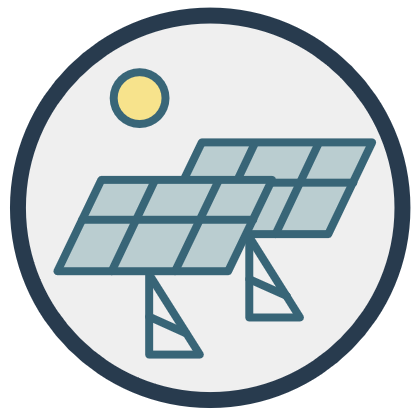 Hoge temperatuur / lage temperatuur
14-7-2020
8
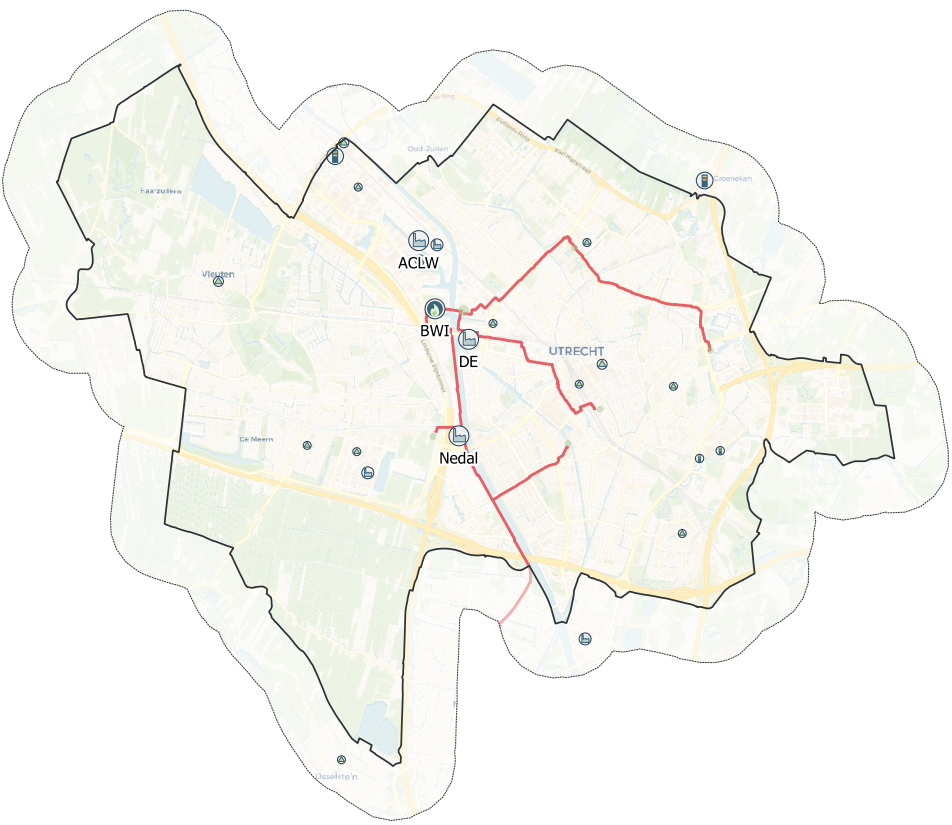 Collectieve warmtebronnen
Restwarmte en biowarmte
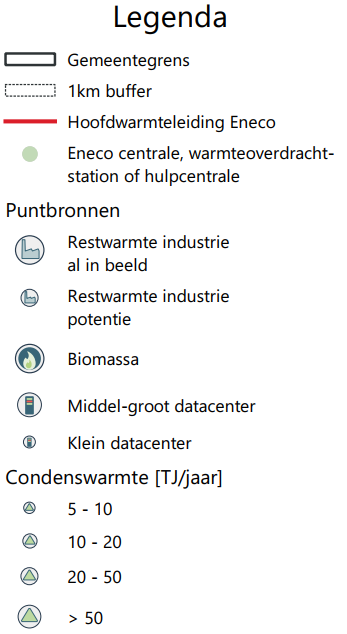 14-7-2020
9
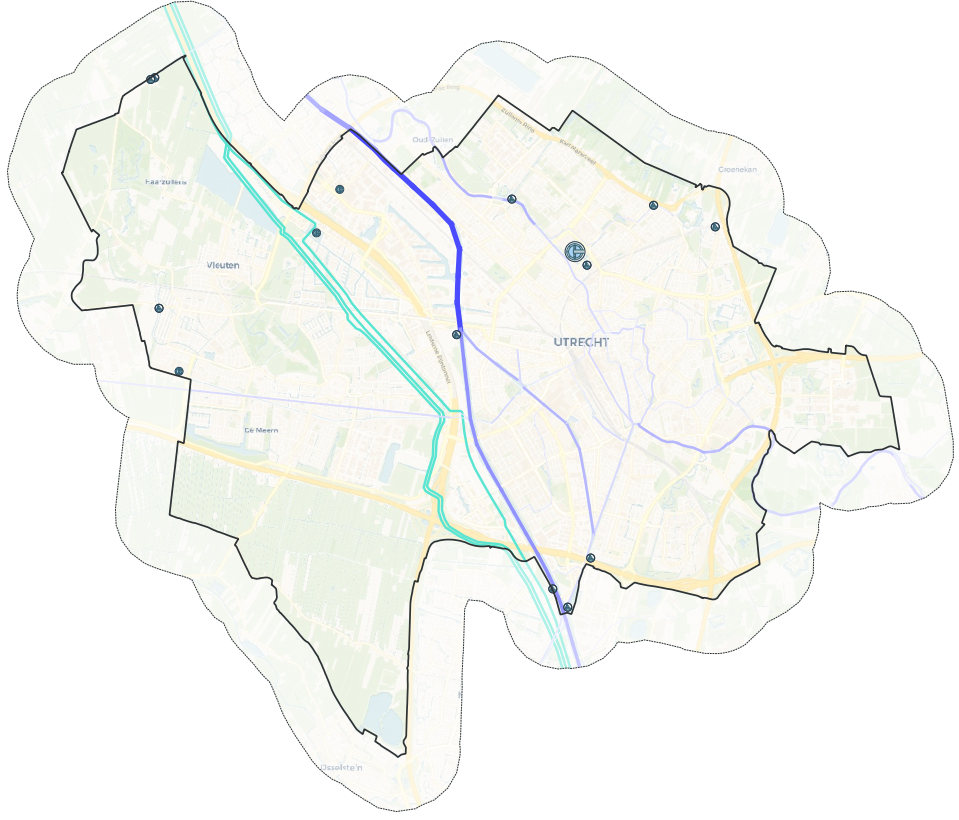 Collectieve warmtebronnen
Restwarmte en biowarmte
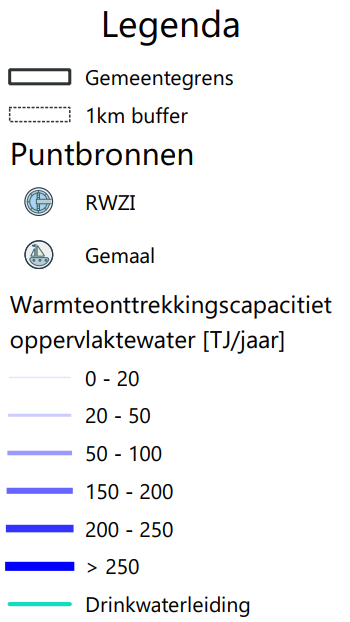 14-7-2020
10
‘Menukaart’ bronopties per buurt
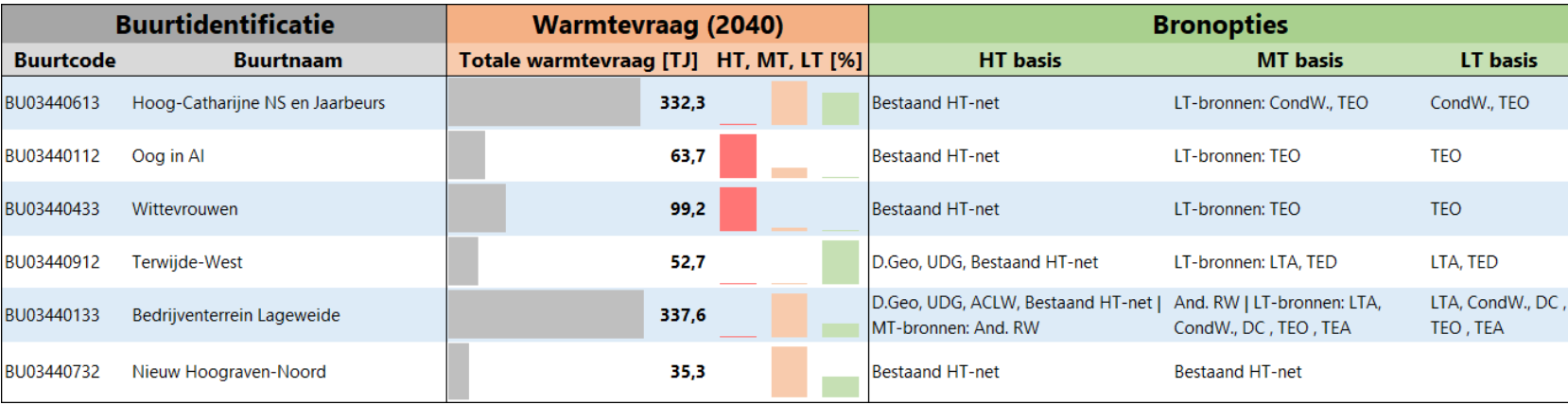 Temperatuurmatch gemaakt voor elk warmtevraag segment
Tabel: enkel lokale bronnen benoemd. Generiek kan (bijna) altijd
14-7-2020
11
Koppelen vraag en aanbod
Er moet een match zijn (of gemaakt worden) wat betreft:

📌	Locatie (lokaal gebruiken of transporteren)
🔋	Hoeveelheid warmte (bronnen vergroten of vraag reduceren)
📅	Tijd (opslag of piekvoorziening)
🌡	Temperatuur (collectieve warmtepomp of isolatie gebouwen)
14-7-2020
12
Individuele oplossingen
Warmtepomp
Lucht/lucht
Lucht/water
Bodem/water
Water/water
Ketel op duurzaam gas
Groen gas
Waterstofgas
14-7-2020
13
Resultaten studie
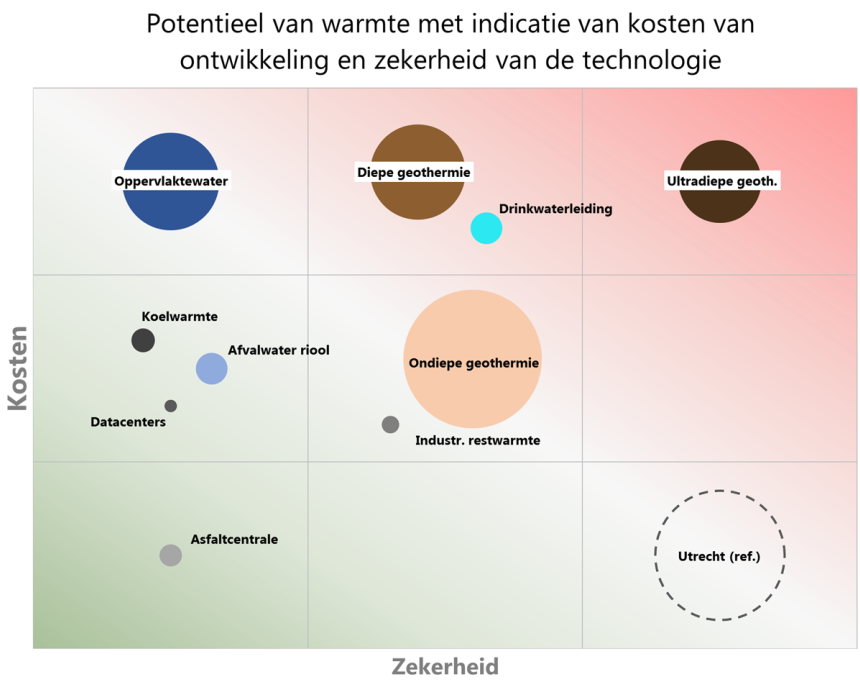 Rapportage
Kaarten en kaart-data
Bronoverzicht (tabel)
Menukaart per buurt
Sturingsmatrix warmtebronnen
14-7-2020
14
Wie neemt het initiatief?
Gemeente


Of


Jullie?
14-7-2020
15
Even samenvatten…
Warmtenet moet verduurzamen
Afhankelijk van beschikbare bronnen zal warmtenet uitbreiden of inkrimpen
Andere delen gemeenten moeten andere oplossing krijgen
Nieuwe collectieve systemen
Individuele oplossingen
Gemeente is blij met alle initiatieven vanuit bewoners!
14-7-2020
16
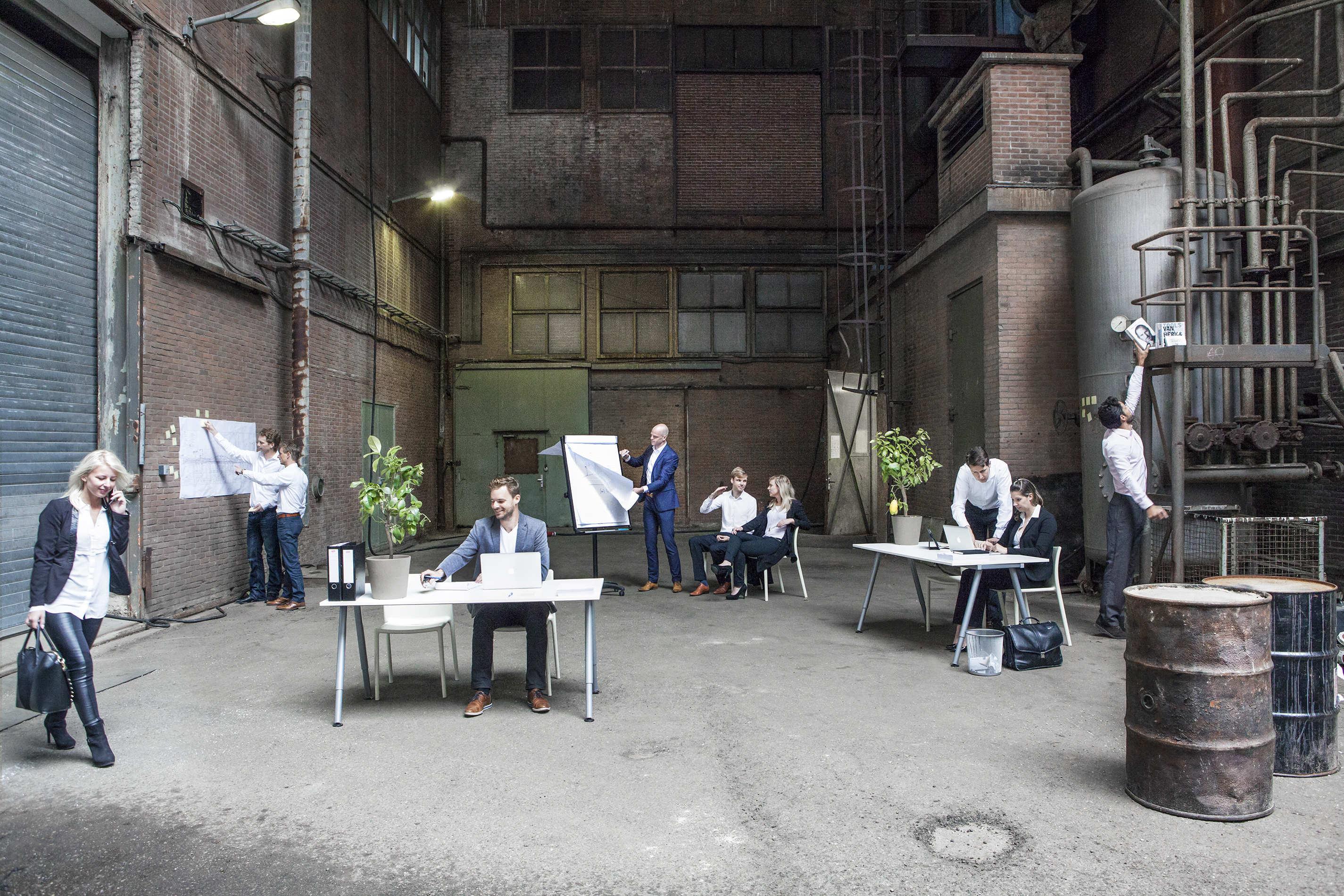 Dank voor uw aandacht!
Colofon en contactgegevens
14-7-2020
18
Backup slides
14-7-2020
19